Analysis of AlgorithmsCS 477/677
Instructor: Monica Nicolescu
Lecture 5
The recursion-tree method
Convert the recurrence into a tree:
Each node represents the cost incurred at that level of recursion
Sum up the costs of all levels
Used to “guess” a solution for the recurrence
CS 477/677 - Lecture 5
2
Example 1
W(n) = 2W(n/2) + n2
Subproblem size at level i is: n/2i
Subproblem size hits 1 when 1 = n/2i ⇒i = lgn
Cost of the problem at level i = (n/2i)2   No. of nodes at level i = 2i 
Total cost: 

	 ⇒ W(n) = O(n2)
CS 477/677 - Lecture 5
3
Example 2
E.g.: T(n) = 3T(n/4) + cn2
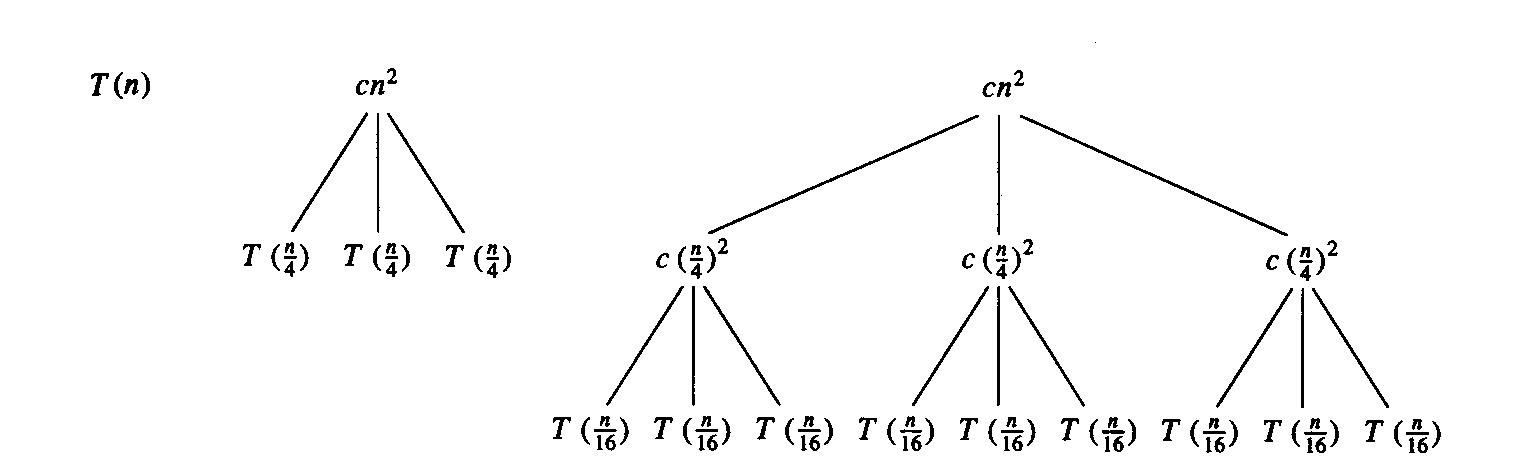 Subproblem size at level i is: n/4i
Subproblem size hits 1 when 1 = n/4i ⇒i = log4n
Cost of a node at level i = c(n/4i)2
Number of nodes at level i = 3i ⇒last level has 3log4n = nlog43 nodes
Total cost: 


	 ⇒T(n) = O(n2)
CS 477/677 - Lecture 5
4
Example 2 - Substitution
T(n) = 3T(n/4) + cn2
Guess: T(n) = O(n2)
Induction goal: T(n) ≤ dn2, for some d and n ≥ n0
Induction hypothesis: T(n/4) ≤ d (n/4)2
Proof of induction goal:
	T(n) = 3T(n/4) + cn2 
		 ≤ 3d (n/4)2 + cn2 
		 = (3/16) d n2 + cn2 
		 = d n2 + cn2 + (3/16) d n2 - d n2
		 = d n2 + cn2 - (13/16) d n2
		 ≤ d n2 		 if: cn2 - (13/16) d n2 ≤ 0
				    d ≥ (16/13)c
Therefore: T(n) = O(n2)
CS 477/677 - Lecture 5
5
for all levels
Example 3
W(n) = W(n/3) + W(2n/3) + n
The longest path from the root to a leaf is:                  		            n → (2/3)n →(2/3)2 n →… →1
Subproblem size hits 1 when         1 = (2/3)in ⇔ i=log3/2n
Cost of the problem at level i = n
Total cost:



	⇒W(n) = O(nlgn)
CS 477/677 - Lecture 5
6
Example 3 - Substitution
W(n) = W(n/3) + W(2n/3) + n
Guess: W(n) = O(nlgn)
Induction goal: W(n) ≤ dnlgn, for some d and n ≥ n0
Induction hypothesis: W(k) ≤ d klgk     for any k < n (n/3, 2n/3)
Proof of induction goal:
		Try it out as an exercise!!
CS 477/677 - Lecture 5
7
Readings
Chapter 4
CS 477/677 - Lecture 5
8